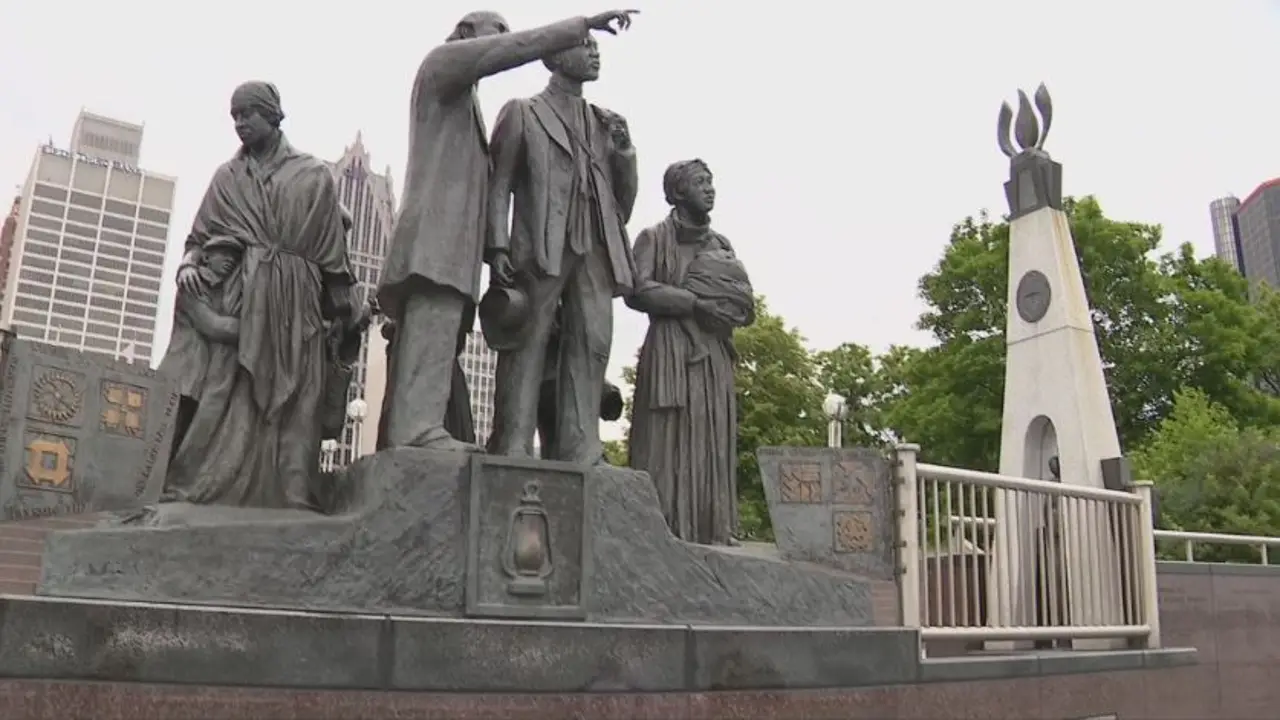 City of Opportunity: Detroit in Civil Rights & Labor History
NEA-Retired Conference
March 9 – 11, 2025
 Detroit, Michigan
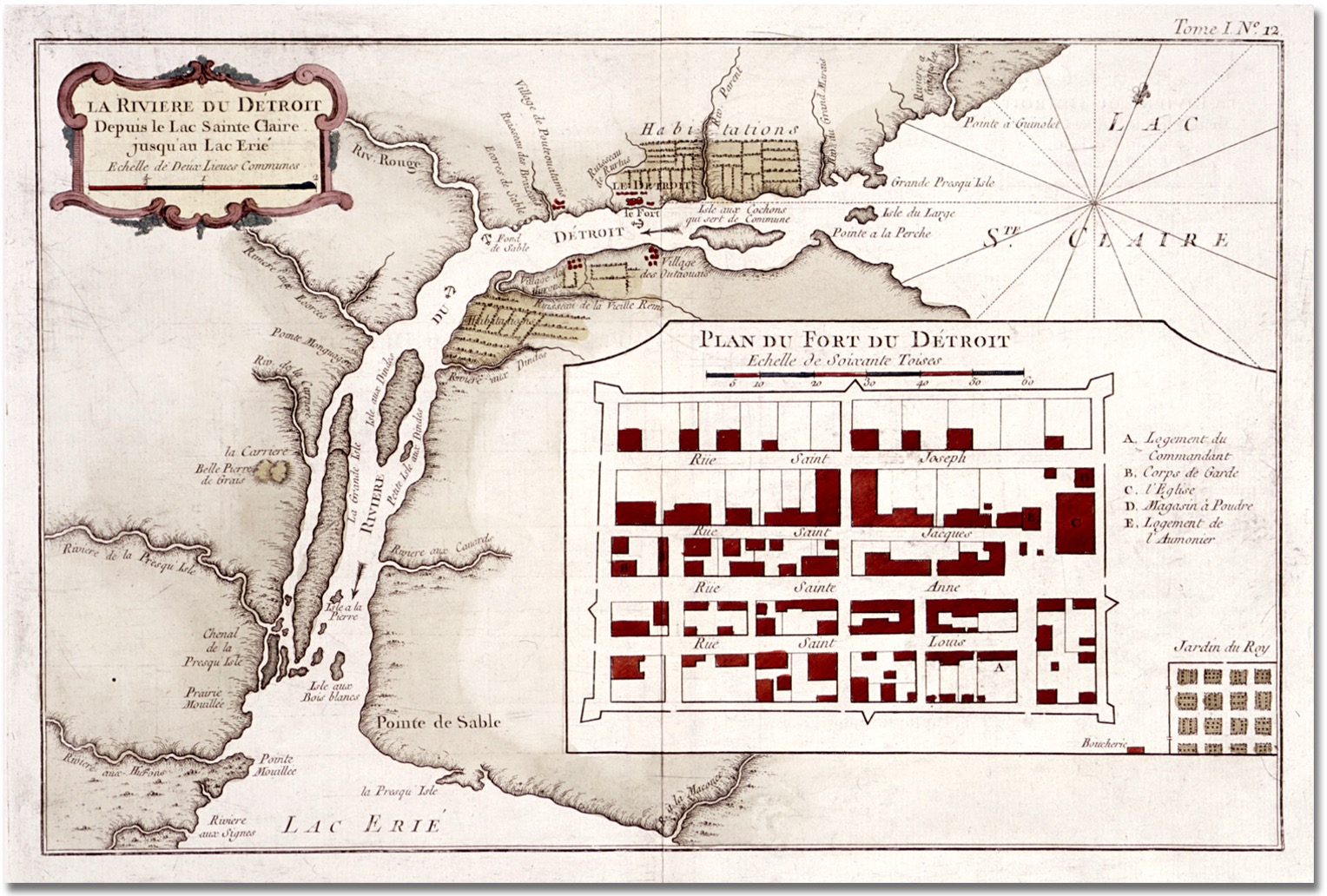 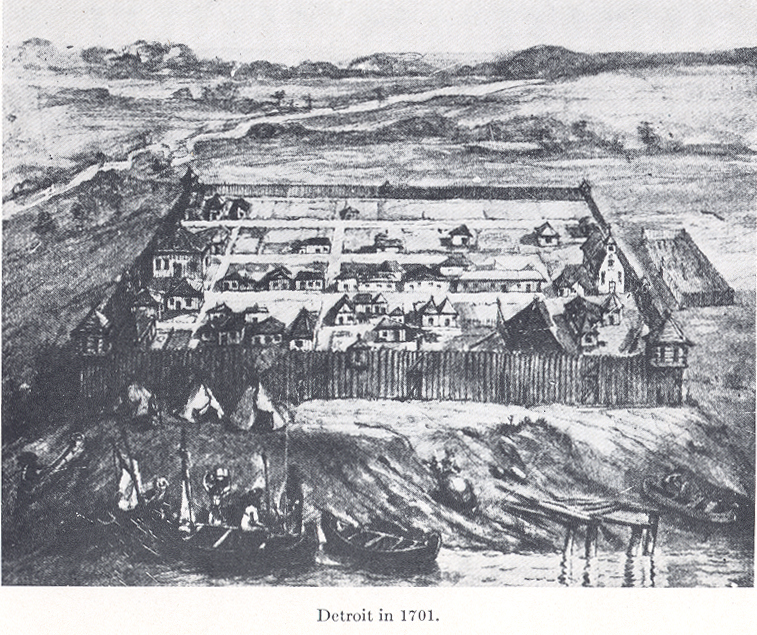 Fort Pontchartrain du Detroit, 1710
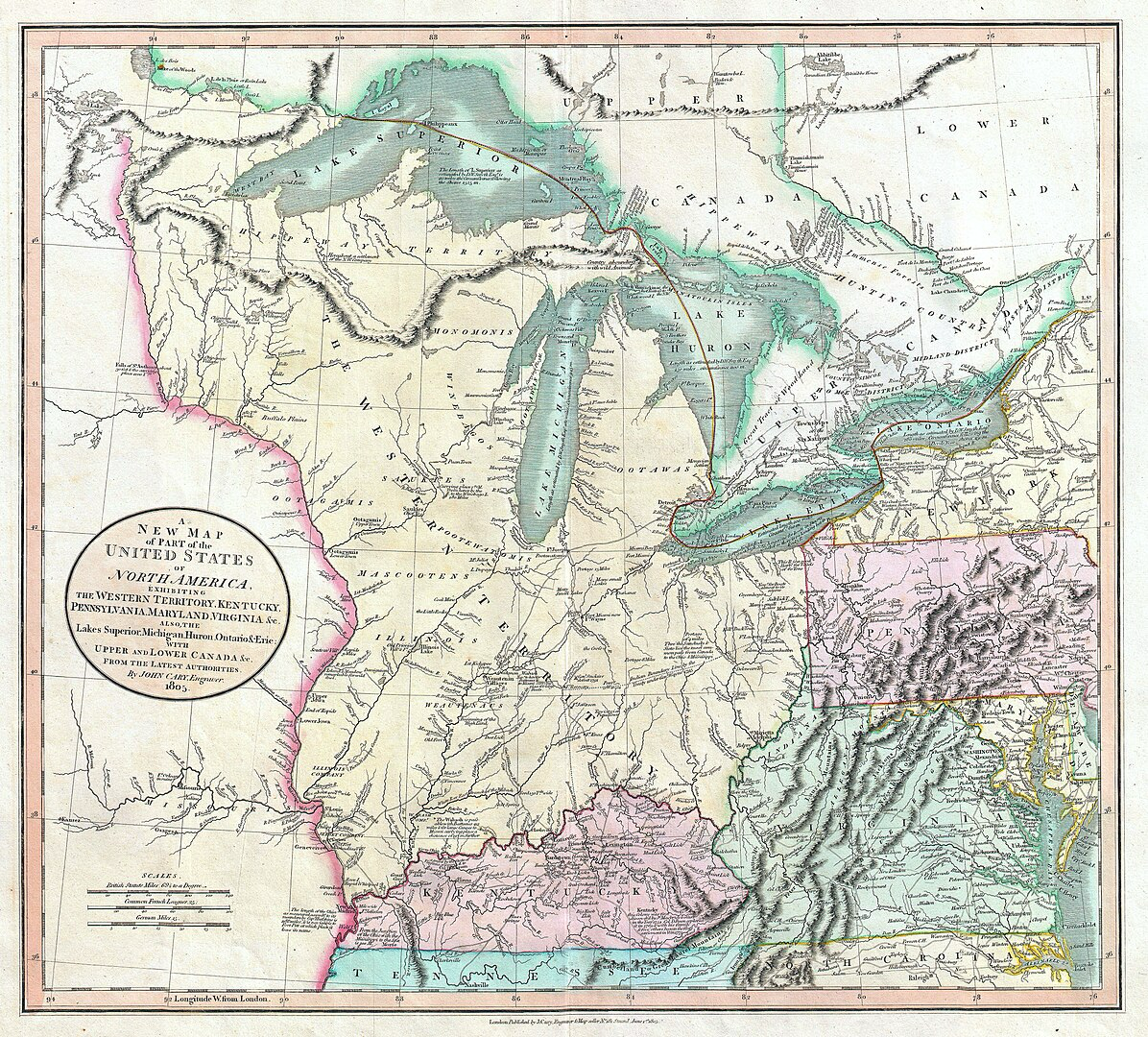 Northwest Territory
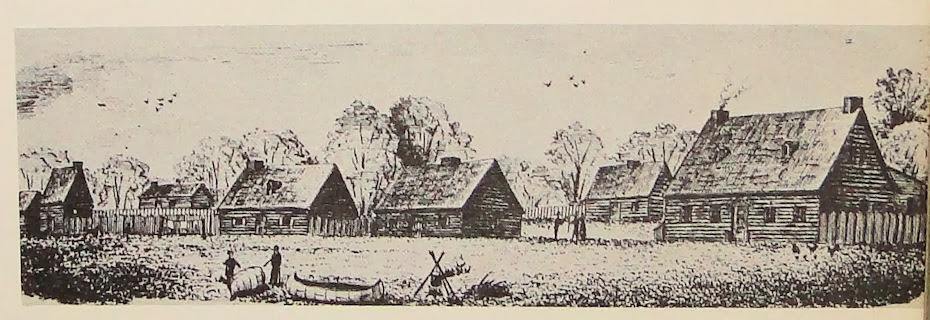 Detroit Farms, late 1700s
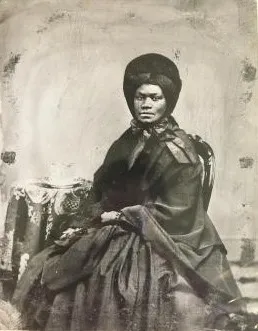 Lisette
Denison
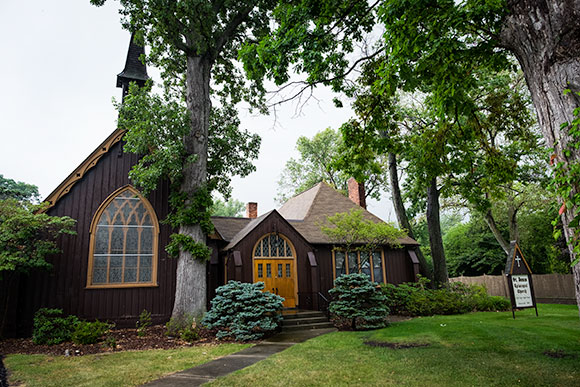 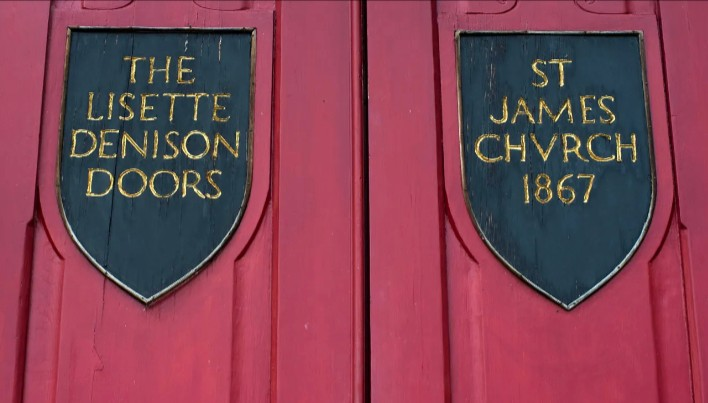 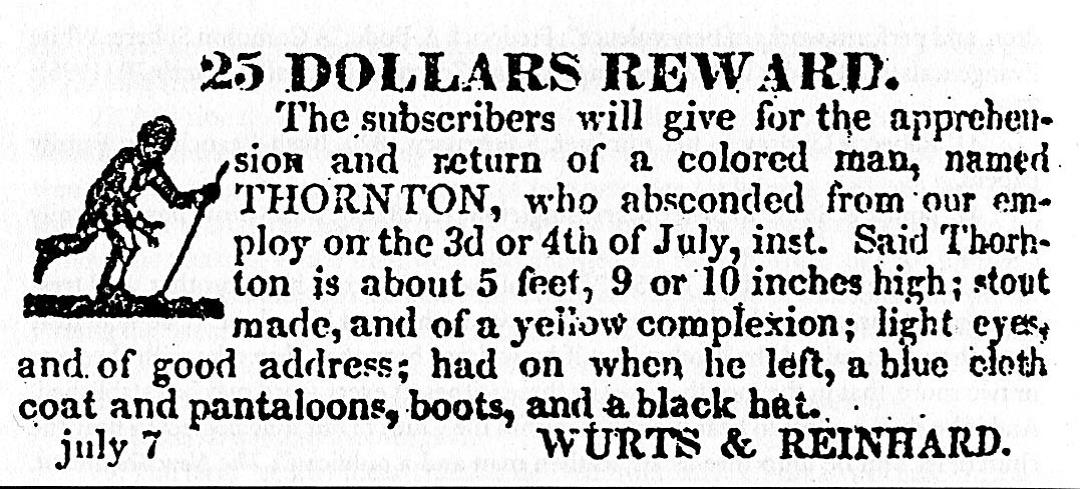 The Blackburn Affair
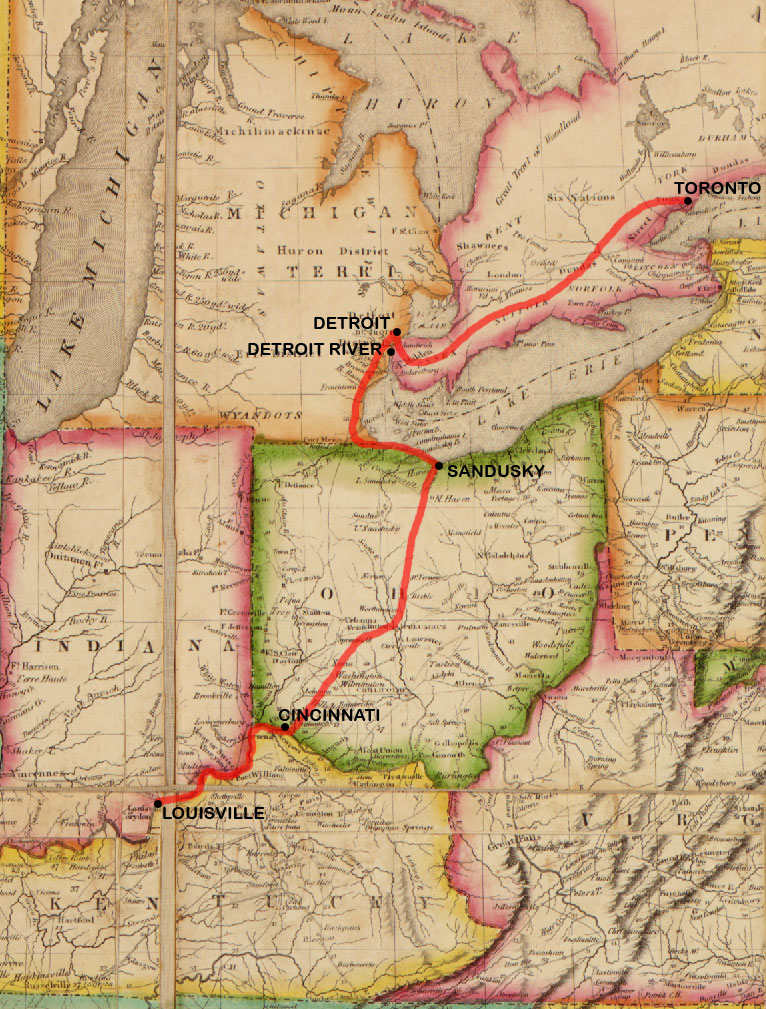 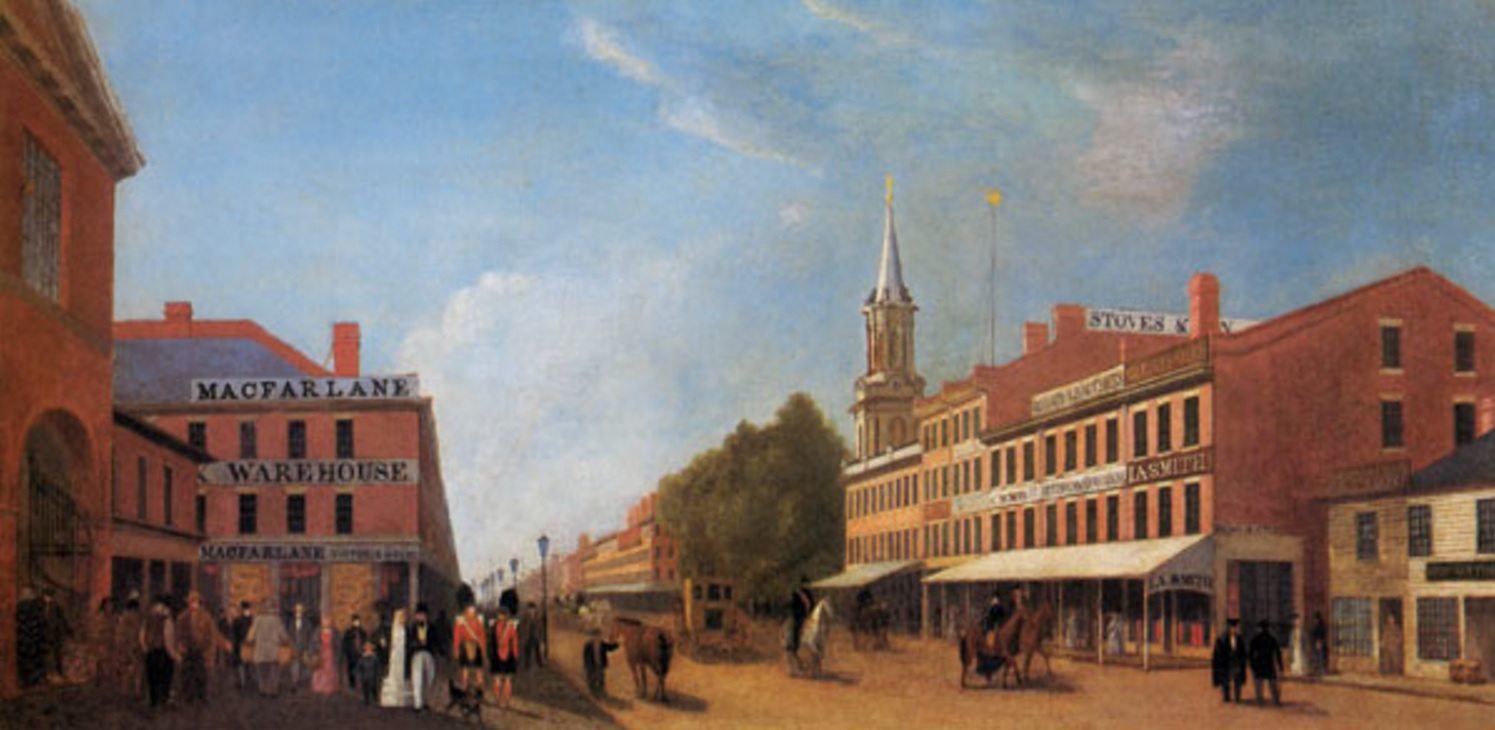 John Gillespie, View of King Street, Toronto, 1844
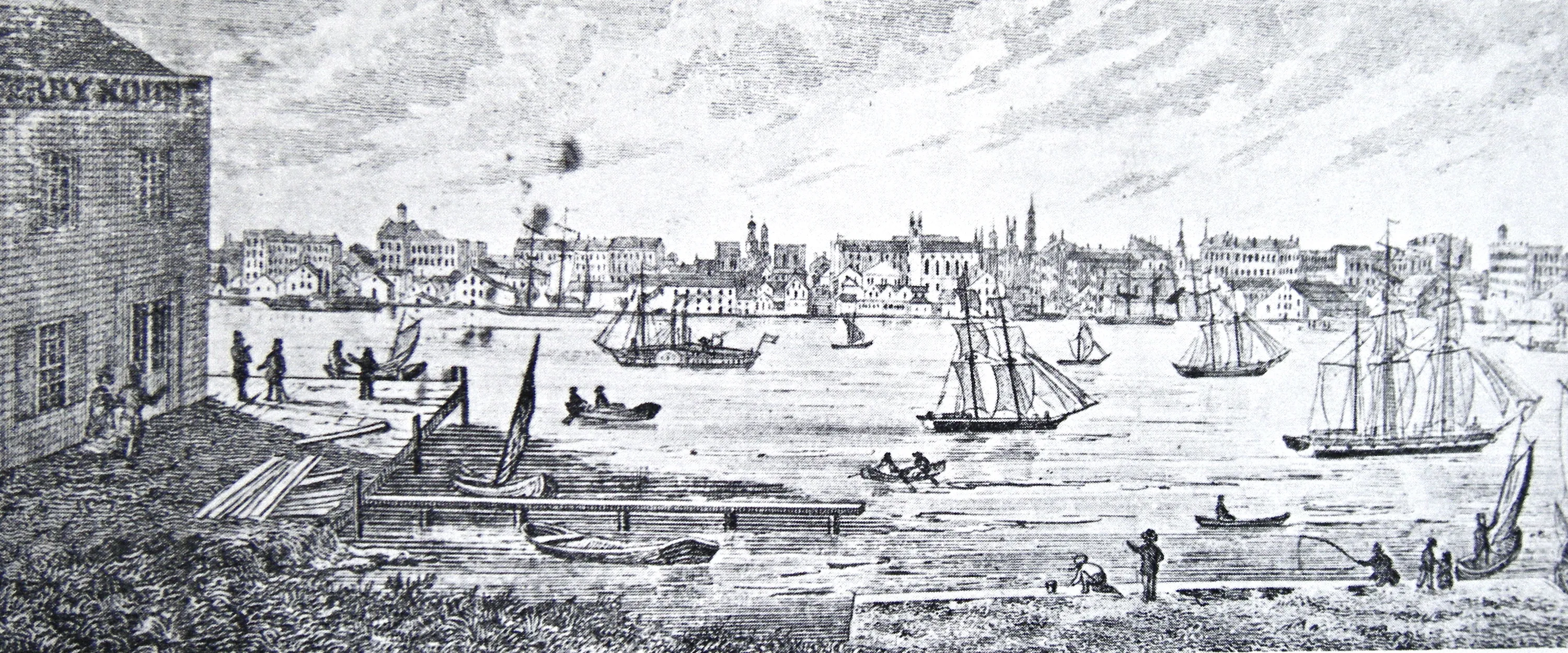 View of Detroit from Windsor, 1850
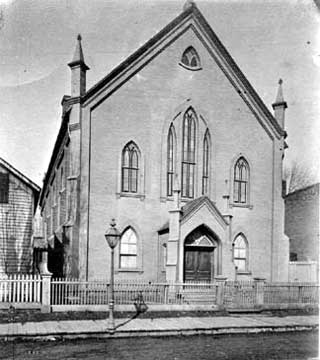 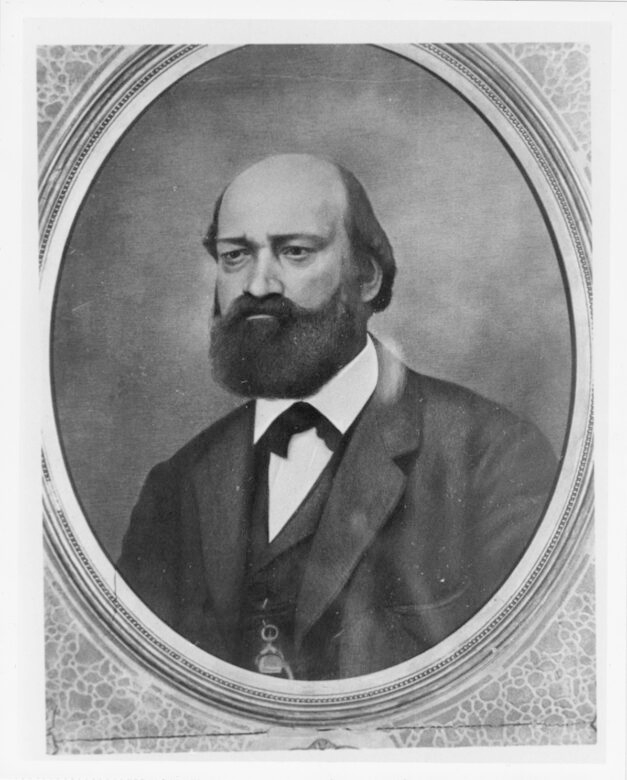 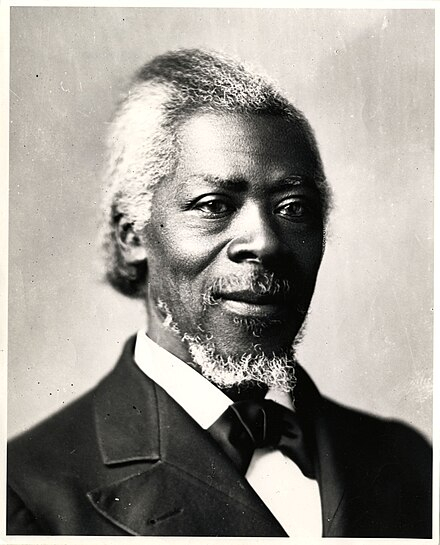 William Lambert
George DeBaptiste
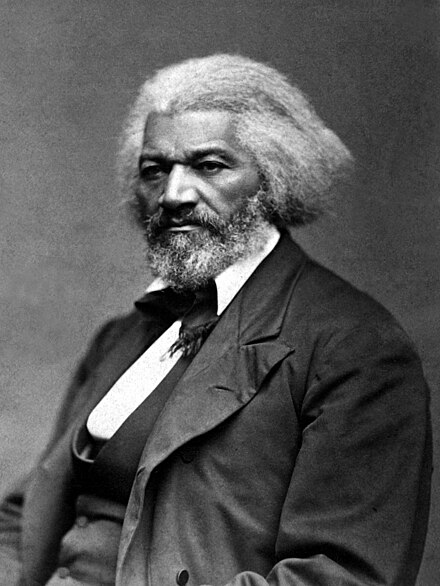 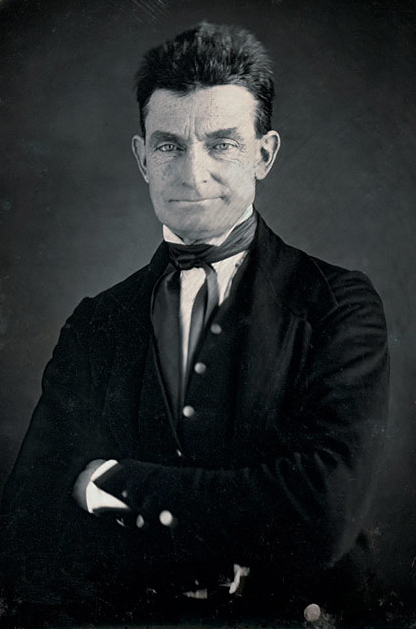 John Brown
Frederick Douglass
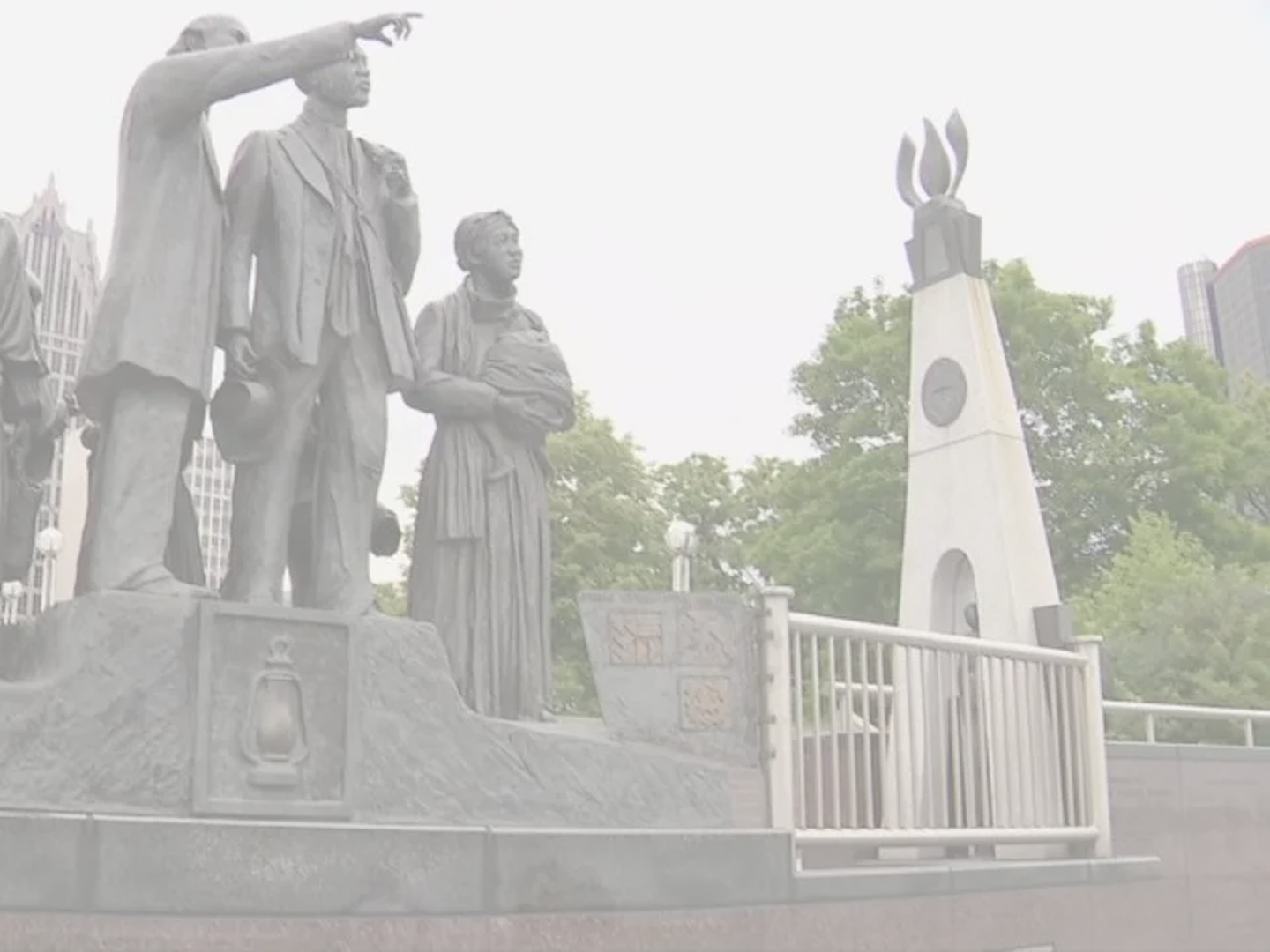 Breakout Session
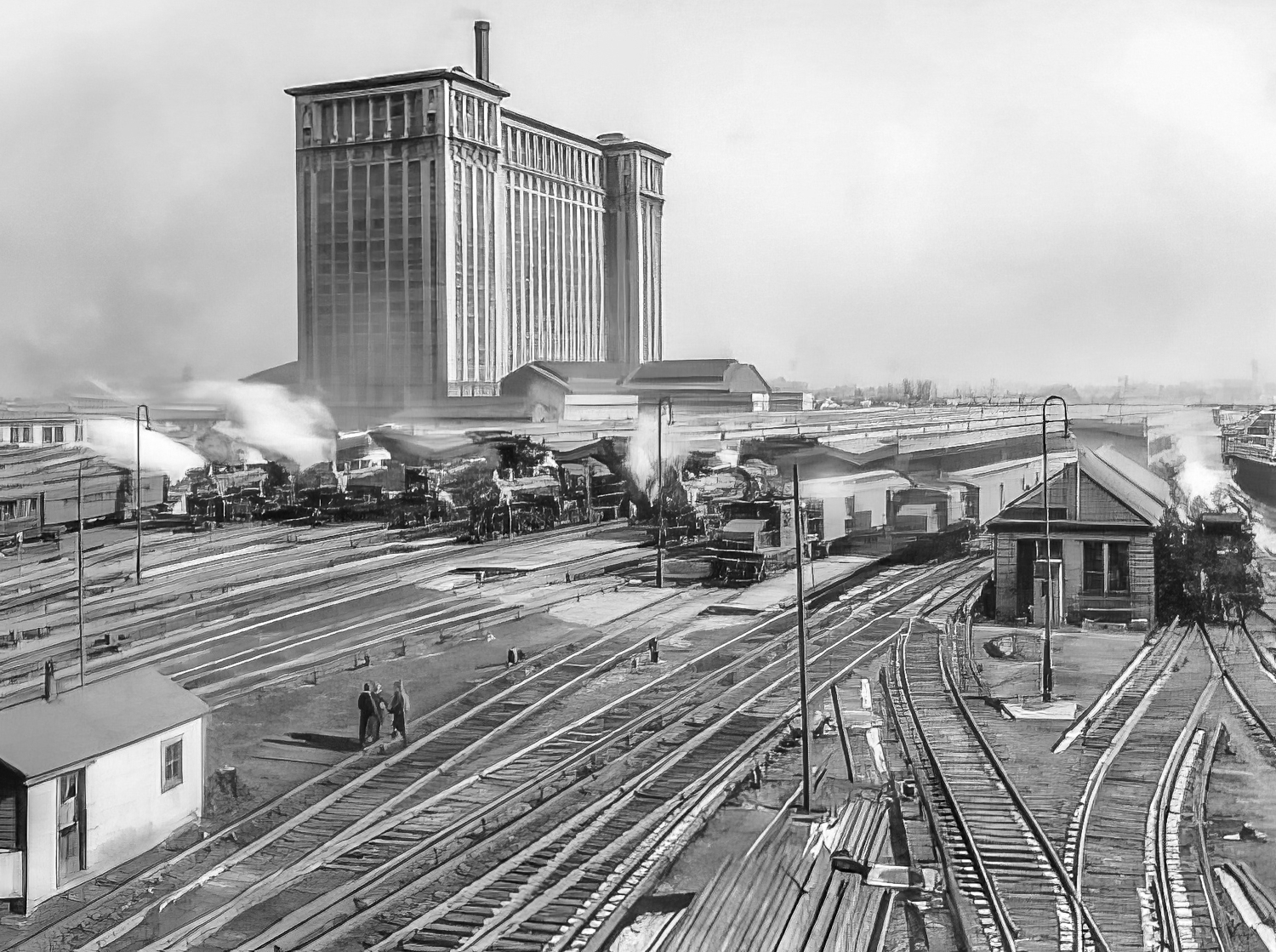 Michigan Central Station
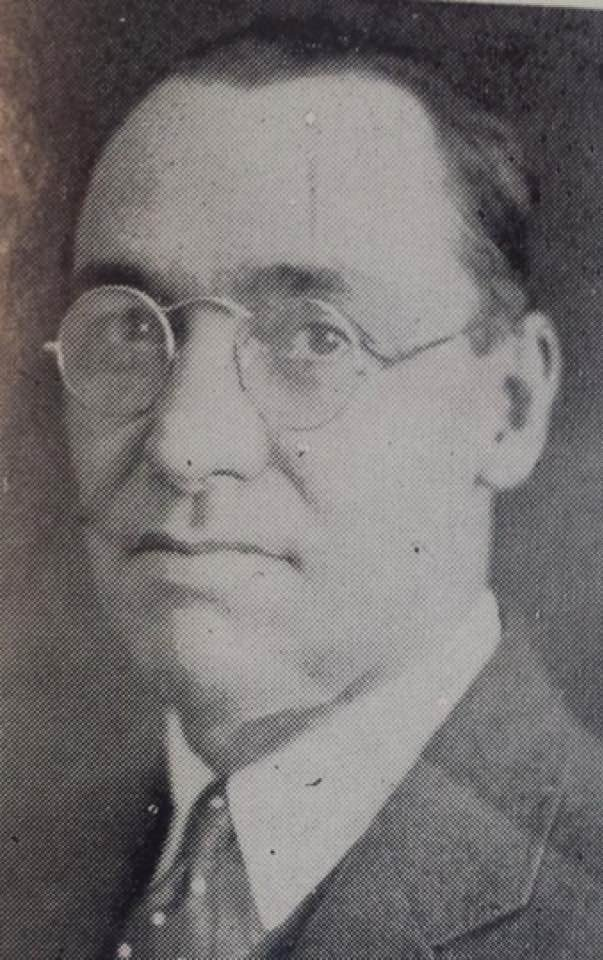 Rev Robert  
Bradby
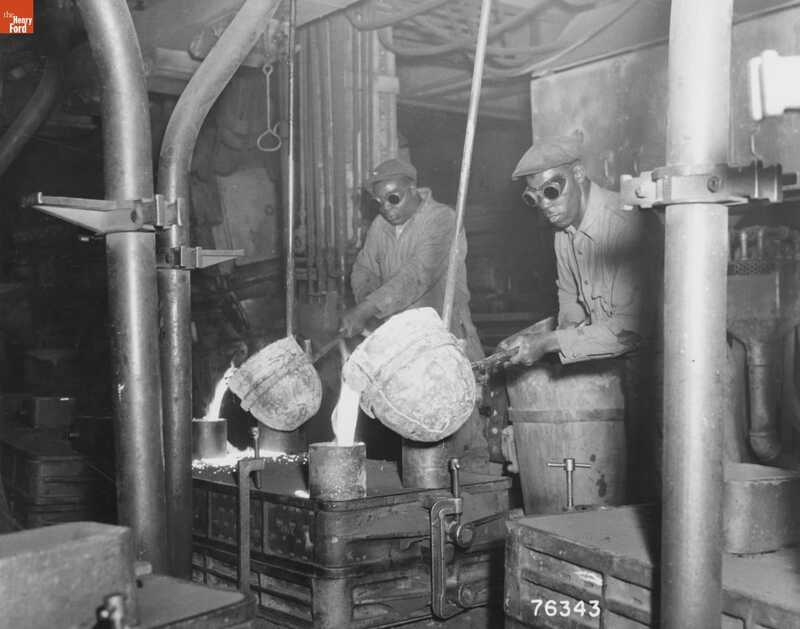 Auto Plant Foundry Workers, 1920s
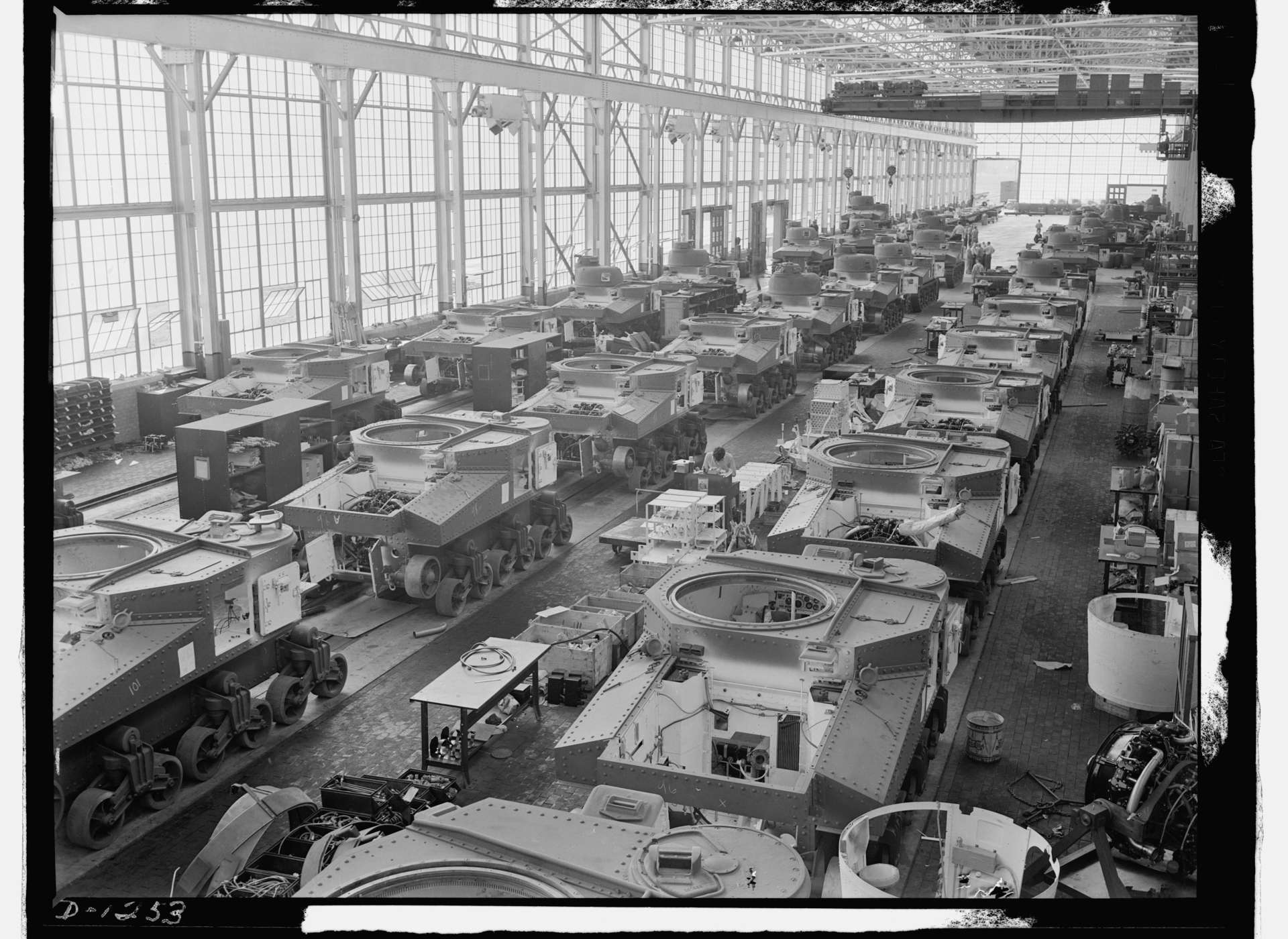 Detroit, Arsenal of Democracy
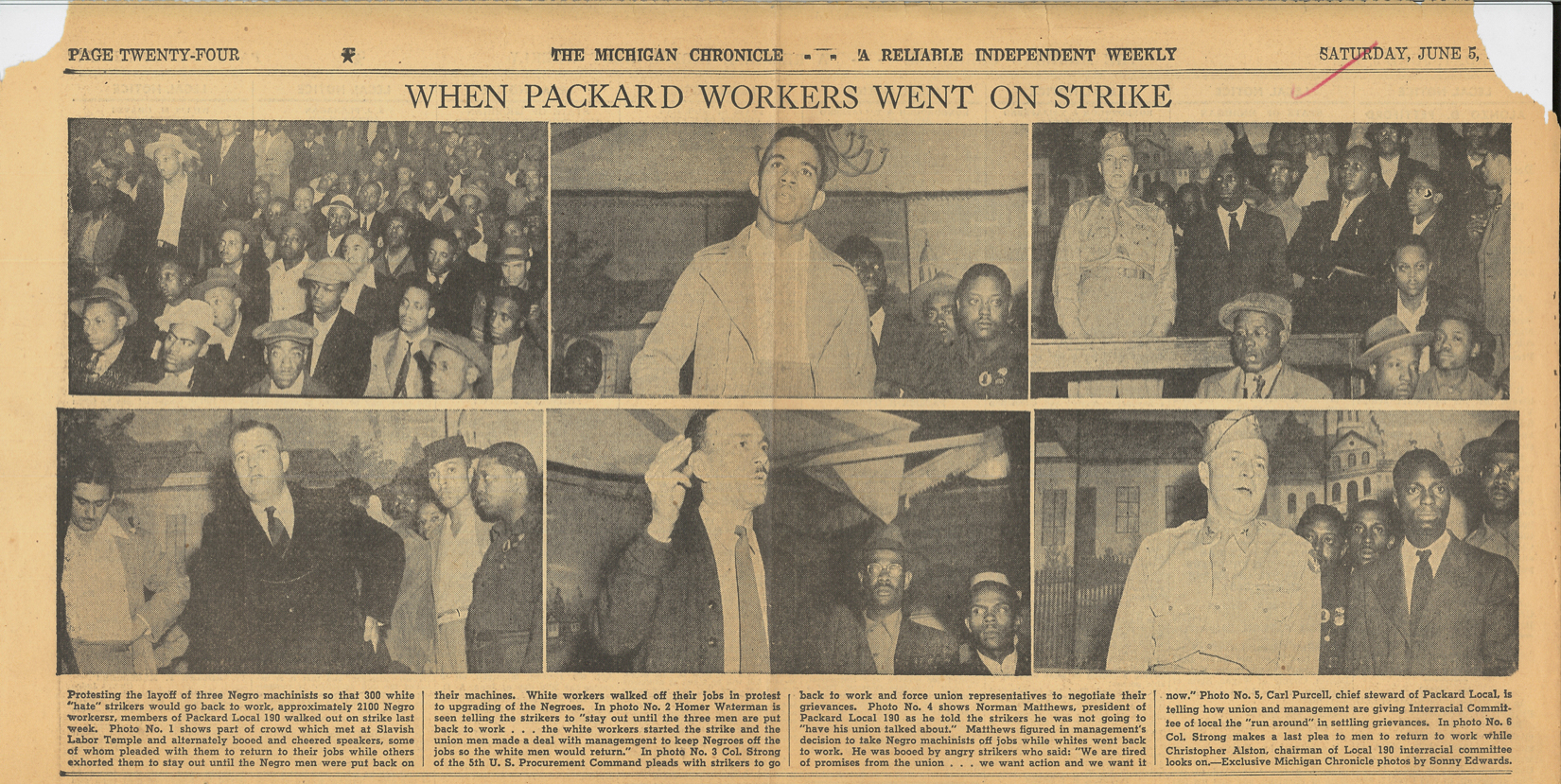 Packard Hate Strike
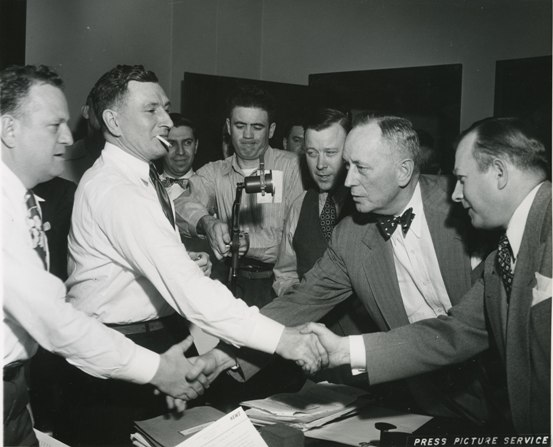 Walter Reuther (2nd from right), Treaty of Detroit, 1950
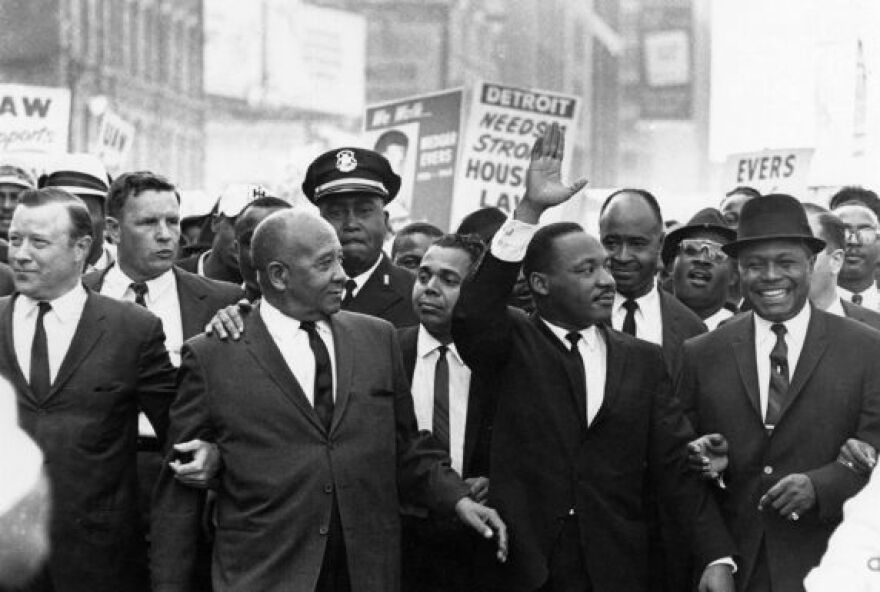 1963 Detroit Walk to Freedom, Walter Reuther (left) Martin Luther King (2nd Right)
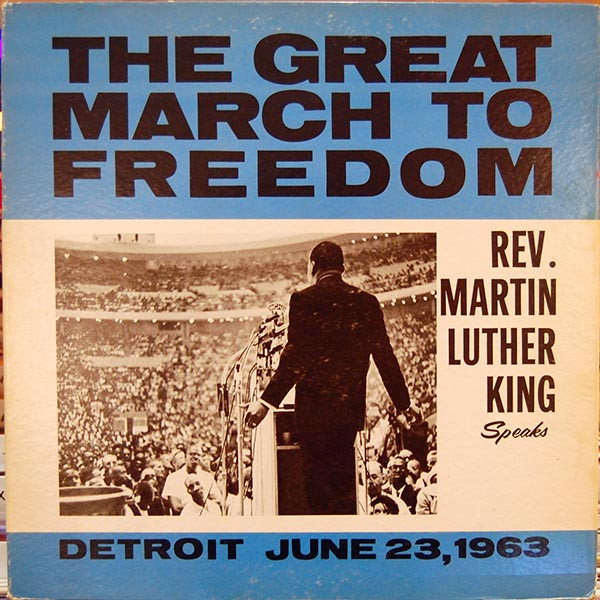 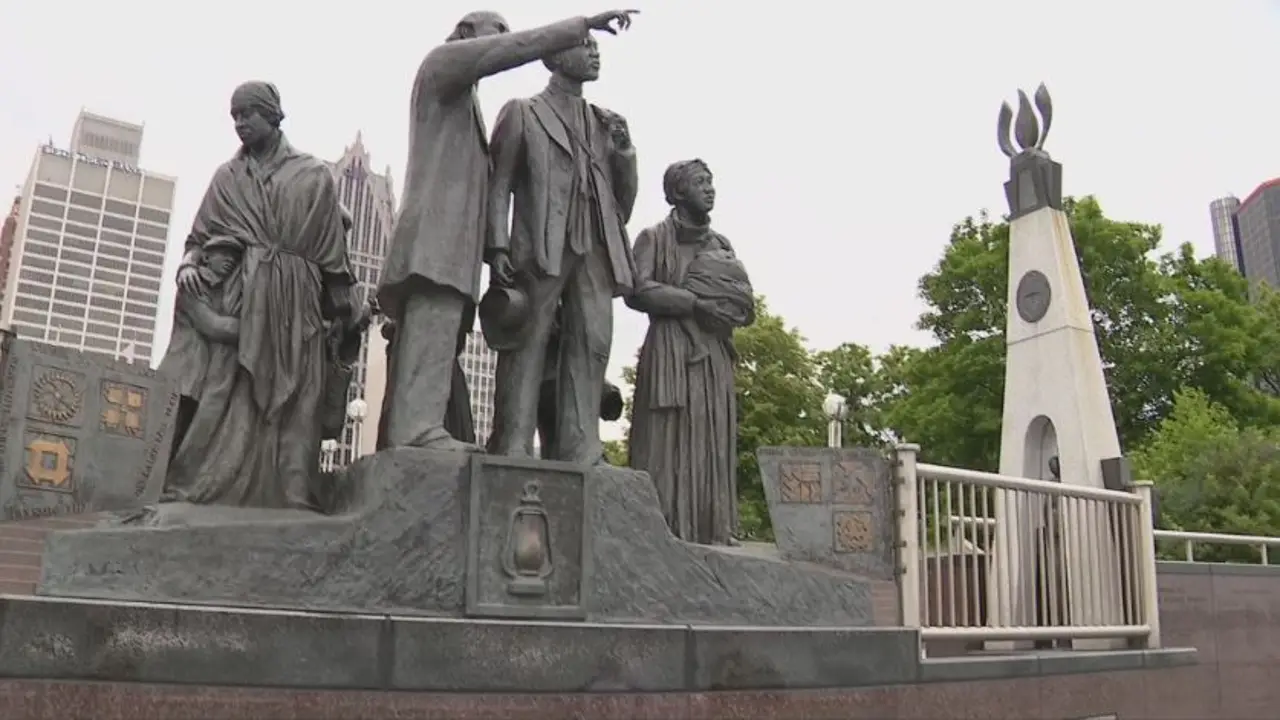 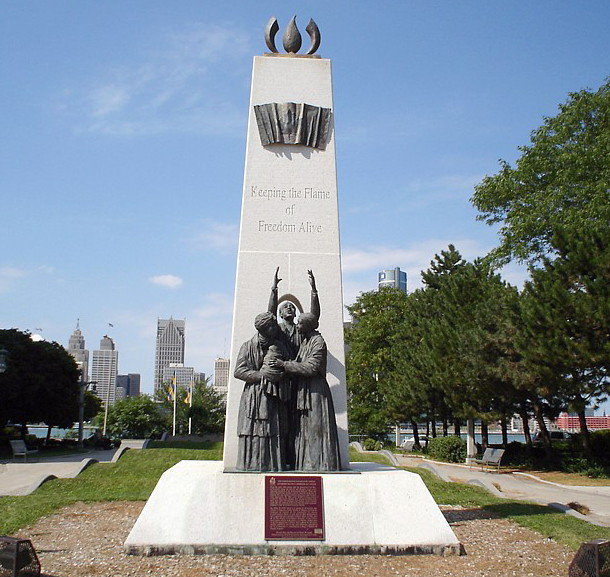 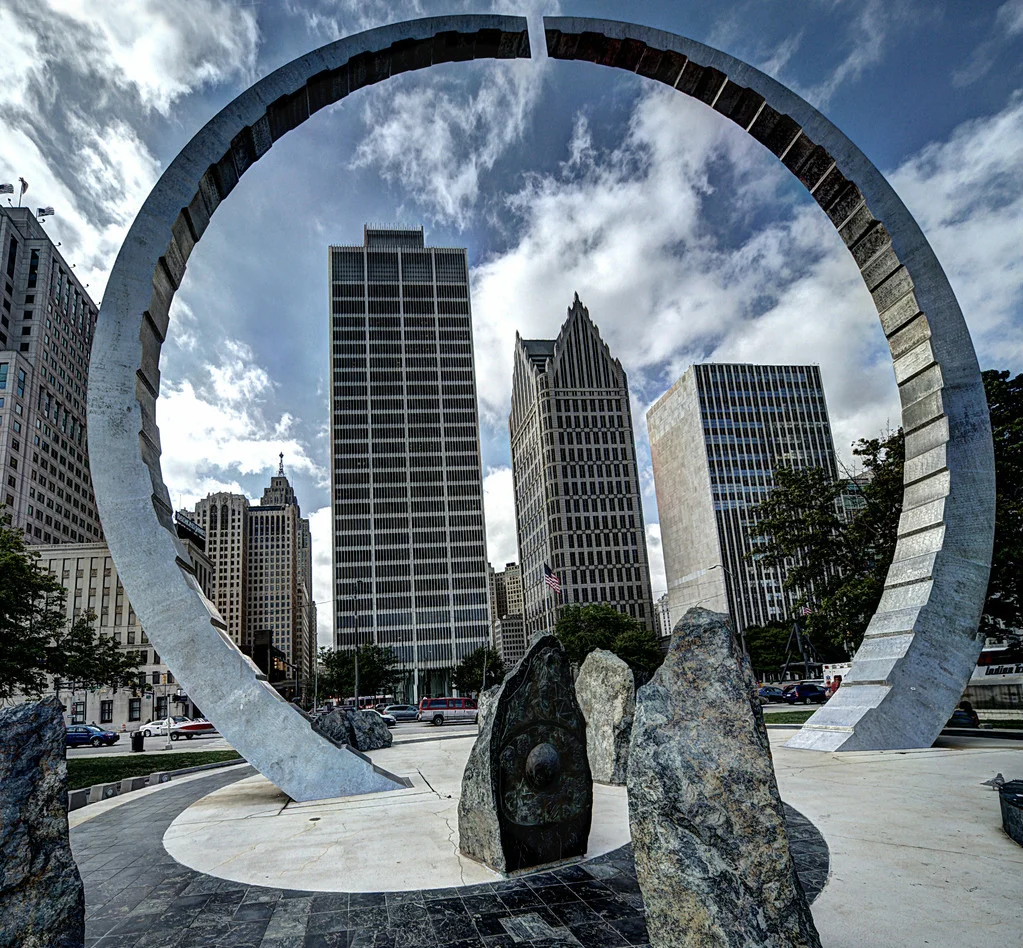 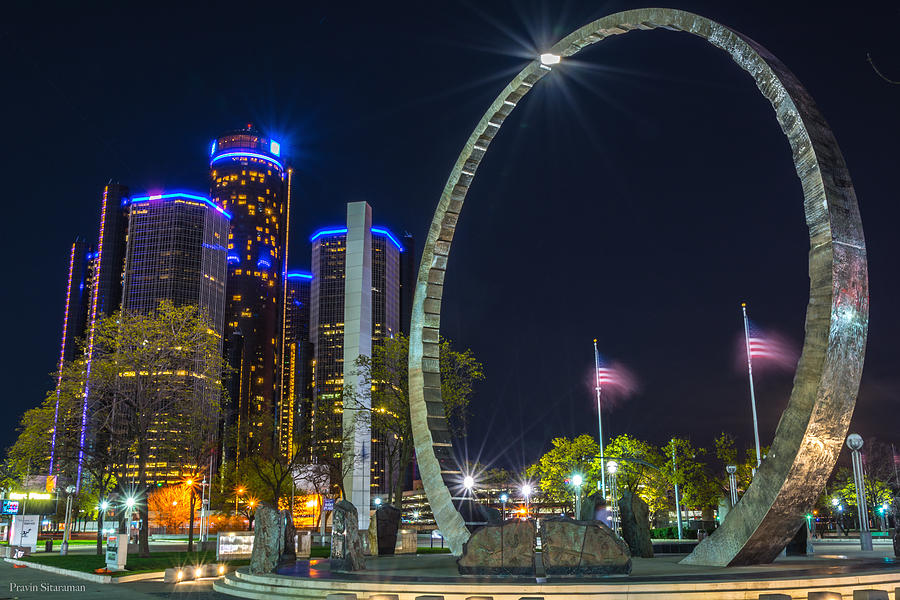 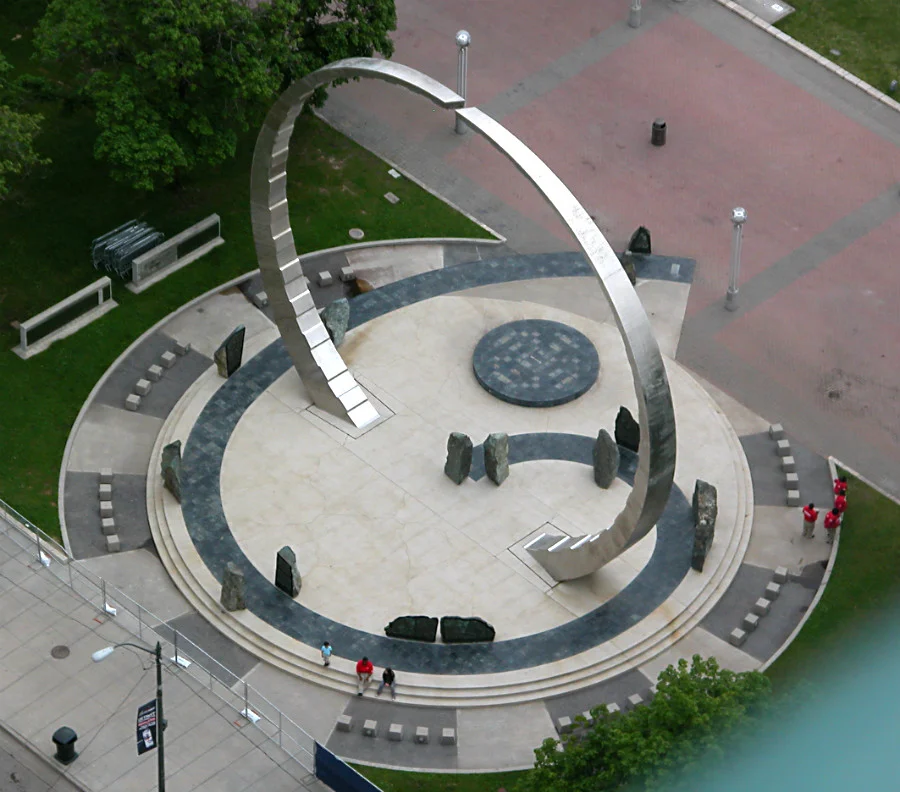 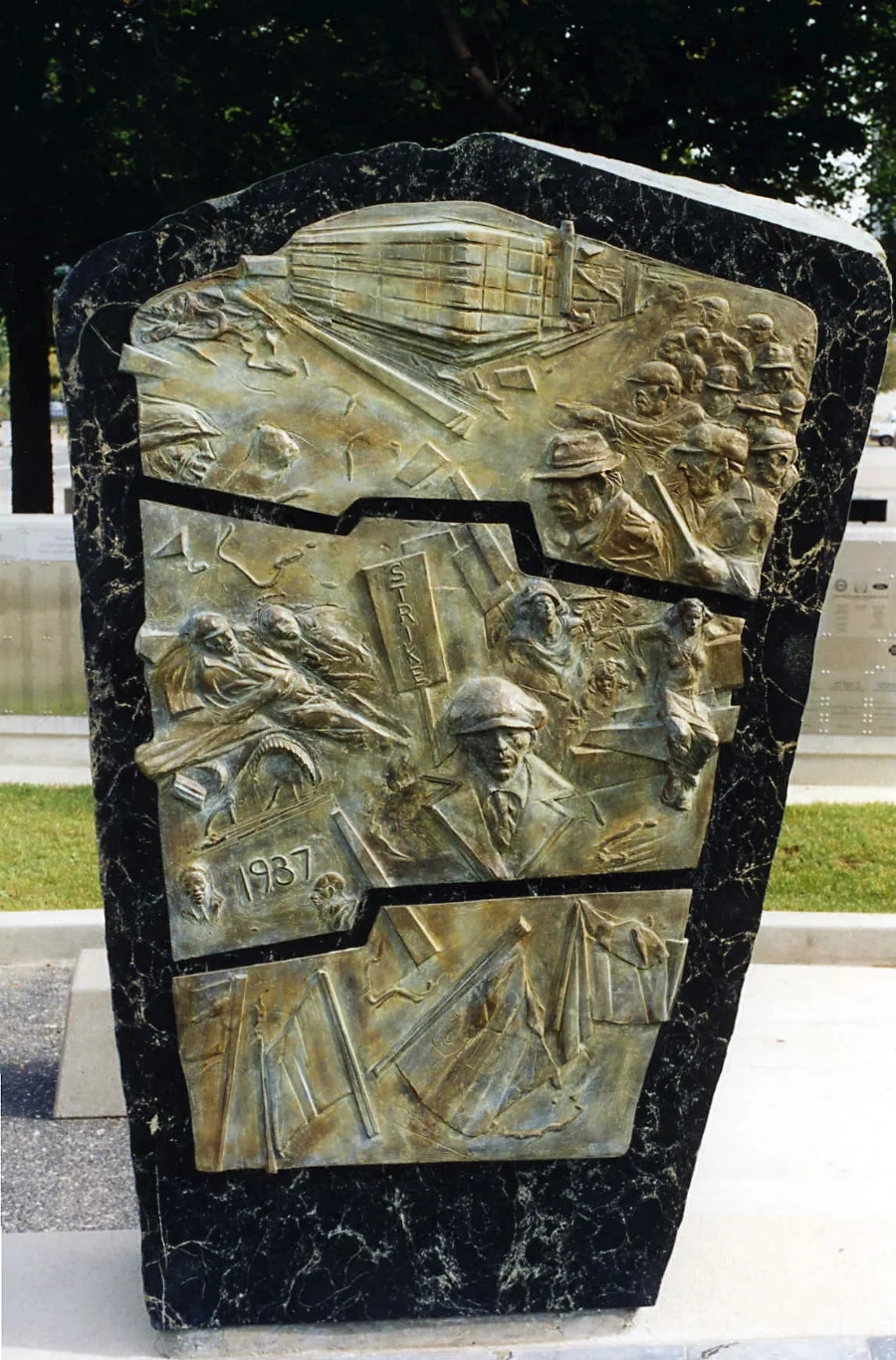 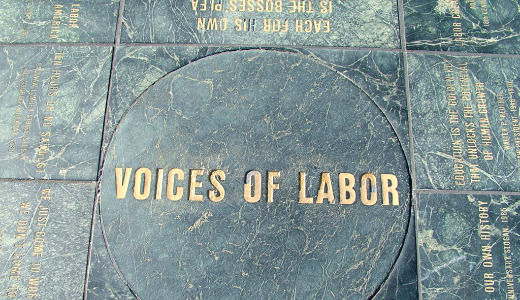 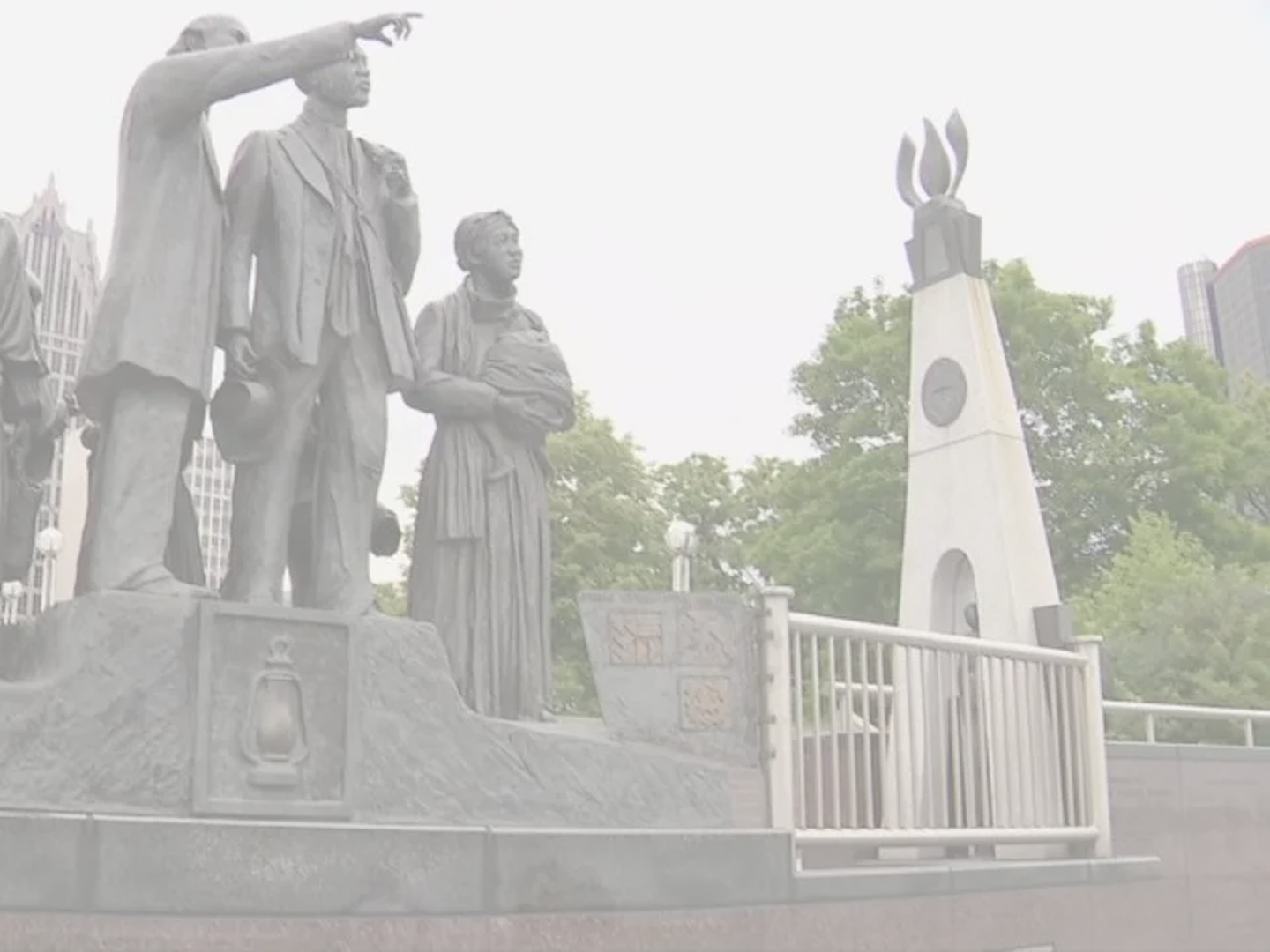 Discussion